ТЕОРИЯ БИОХИМИЧЕСКОЙ ЭВОЛЮЦИИ
Жизнь возникла в результате процессов, подчиняющихся физическим и химическим законам
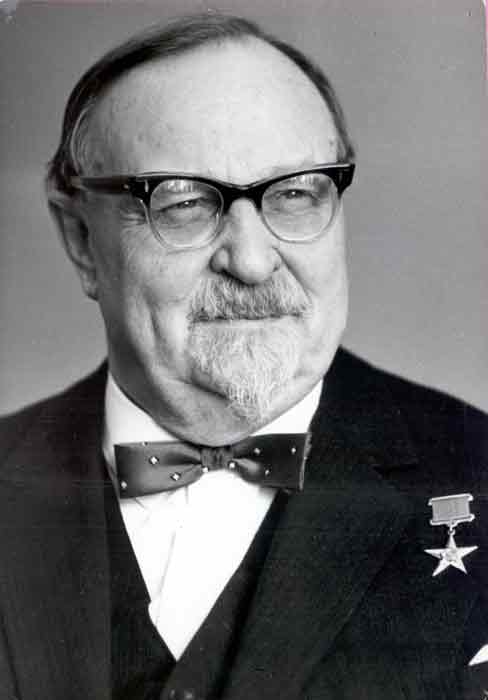 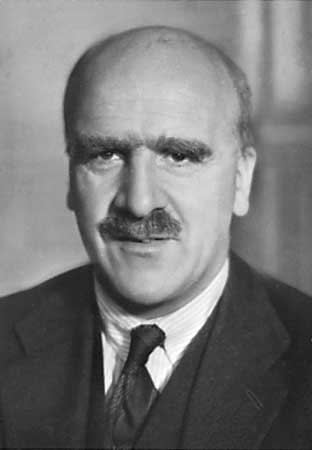 1924 г – 1928 г
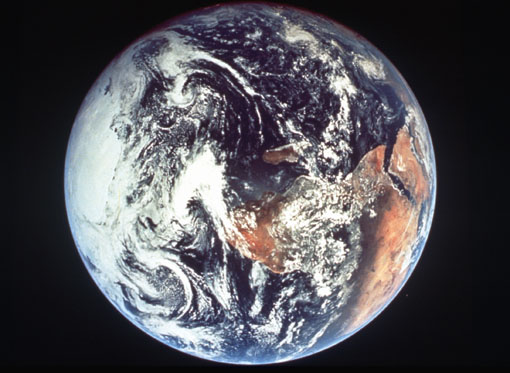 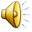 Планетарная стадия истории Земли
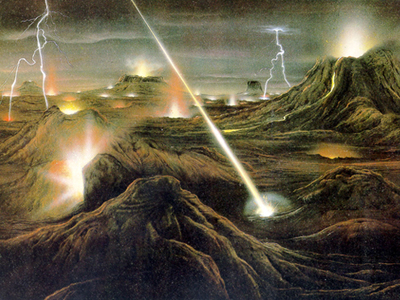 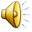 Первый этап происхождения жизни на  Земле
Второй этап происхождения жизни на  Земле
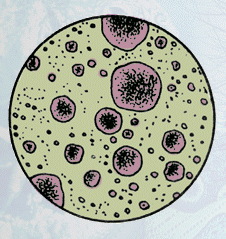 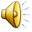 Коацерватные капли
Третий этап происхождения жизни на  Земле
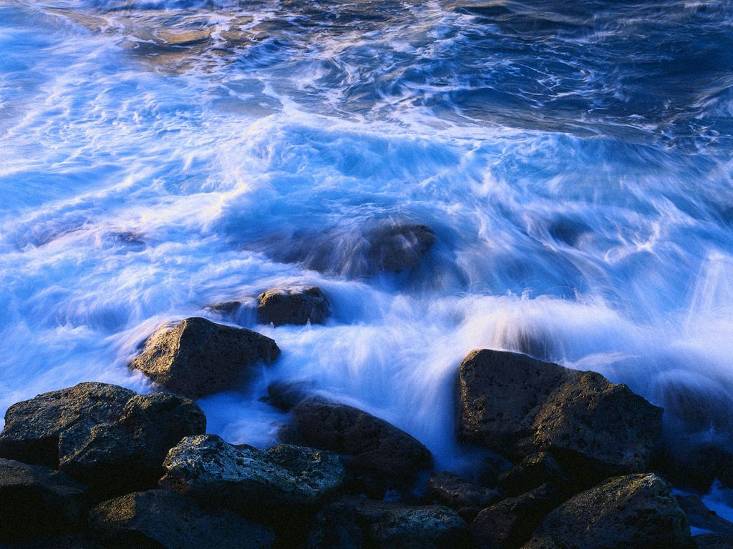 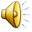 Основные положения теории возникновения жизни на Земле
1. Органические вещества сформировались из неорганических под действием физических факторов среды.
2. Органические вещества взаимодействовали, образуя все более сложные вещества, в результате чего возникли ферменты и самовоспроизводящиеся системы – свободные гены.
3. Свободные гены соединялись с другими высокомолекулярными органическими веществами.
4. Вокруг них  стали образовываться белково-липидные мембраны.
5. Возникли клетки.
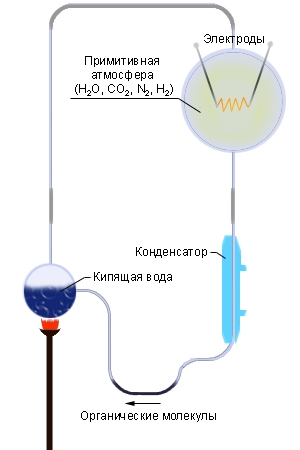 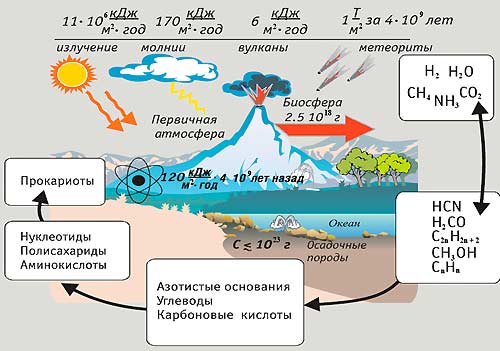